Figure 5.  Mean BOLD responses of area KO (left and right) in the four conditions of experiment 1. Bottom row shows ...
Cereb Cortex, Volume 13, Issue 2, February 2003, Pages 189–202, https://doi.org/10.1093/cercor/13.2.189
The content of this slide may be subject to copyright: please see the slide notes for details.
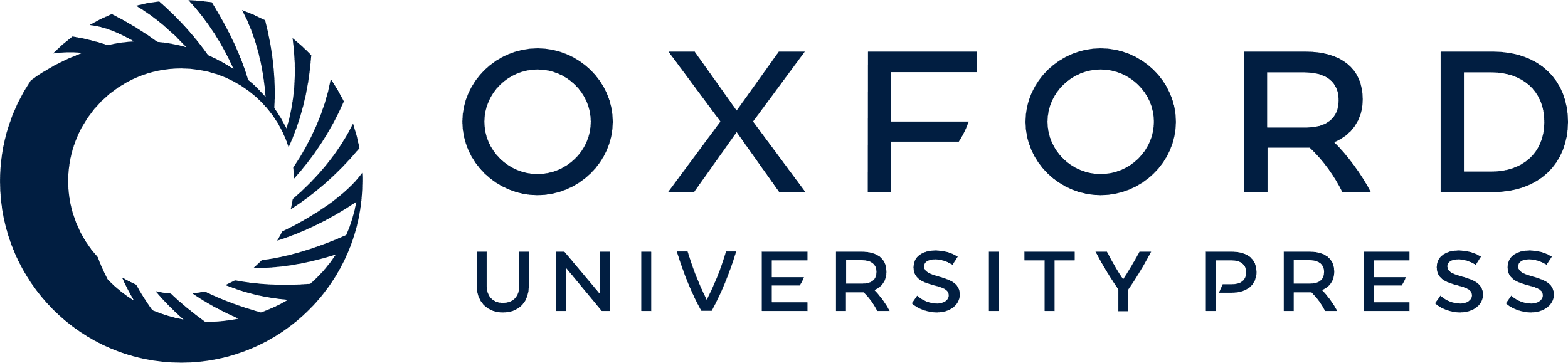 [Speaker Notes: Figure 5.  Mean BOLD responses of area KO (left and right) in the four conditions of experiment 1. Bottom row shows shape-specific responses in the context of motion (MS – MN) and of color (CS – CN). BOLD signal is expressed as a percentage of the global mean, with the response to the ‘gray’ baseline conditions subtracted.


Unless provided in the caption above, the following copyright applies to the content of this slide: © Oxford University Press]